СТРОИМ ГОРОД
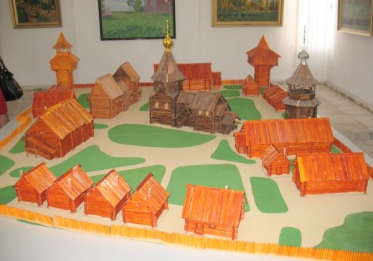 Урок изо.
1 класс.
Урок
Кто такой архитектор?
АРХИТЕКТОР – специалист по сооружению     		        зданий.
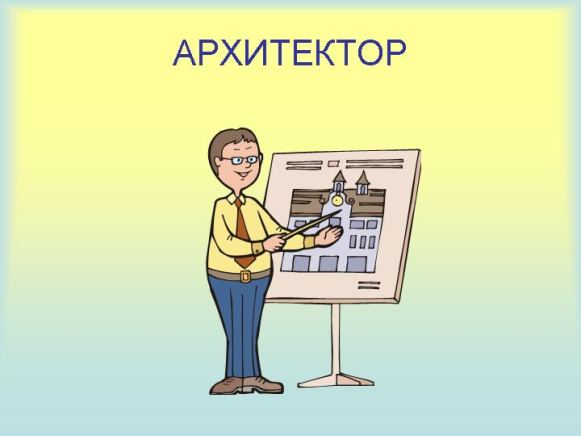 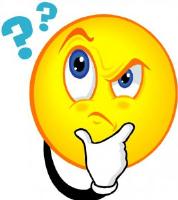 Что же мы будем делать на уроке
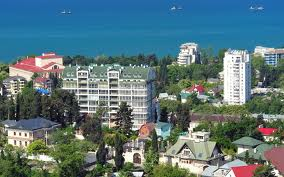 Сможем ли мы построить настоящий город
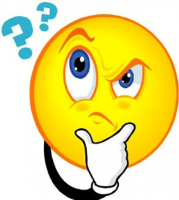 МАКЕТ - модель чего-либо, воспроизведенная обычно в уменьшенном виде.
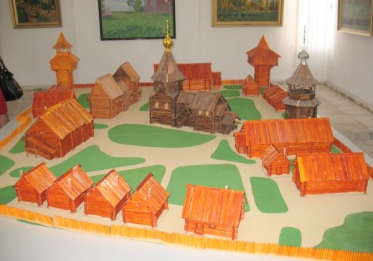 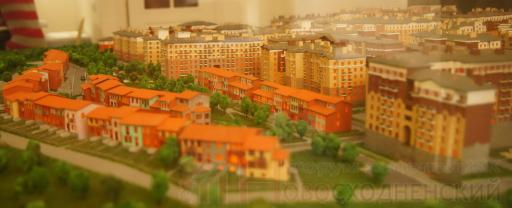 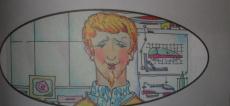 Какие сказочные города знаете
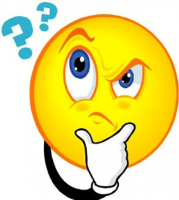 СОЛНЕЧНЫЙ ГОРОД
Художник  О. Зобнина.
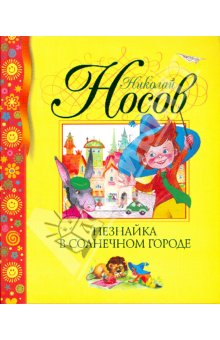 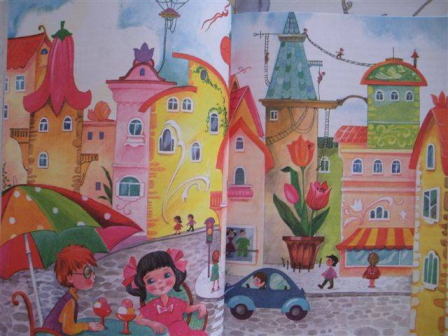 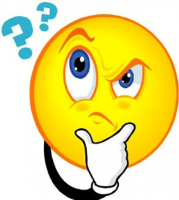 ИЗУМРУДНЫЙ ГОРОД
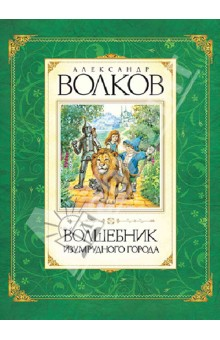 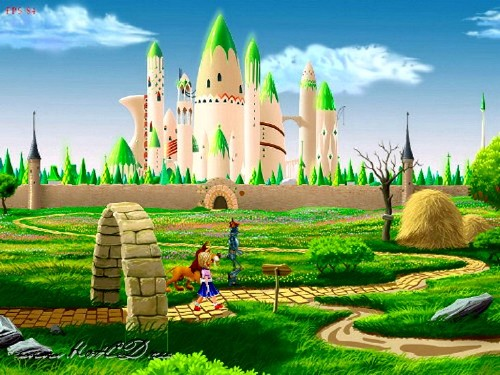 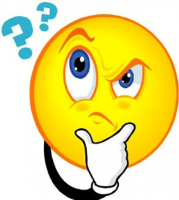 Из чего можно сделать макет города
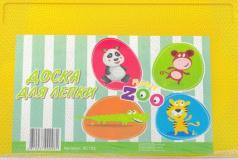 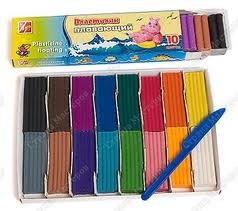 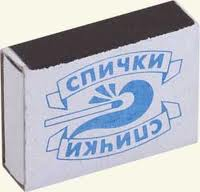 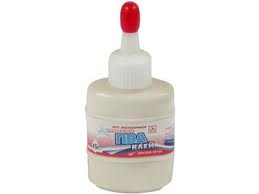 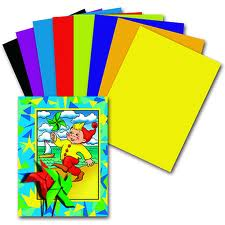 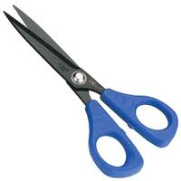 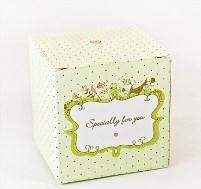 Город из пластилина
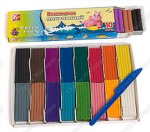 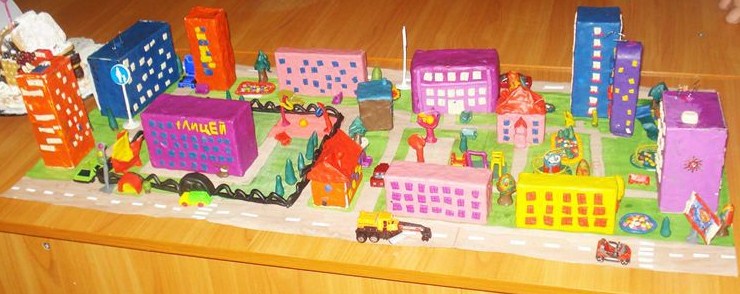 Город из бумаги
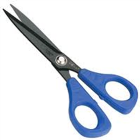 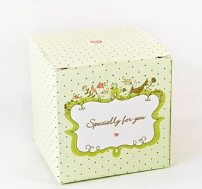 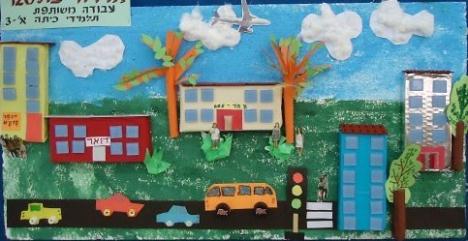 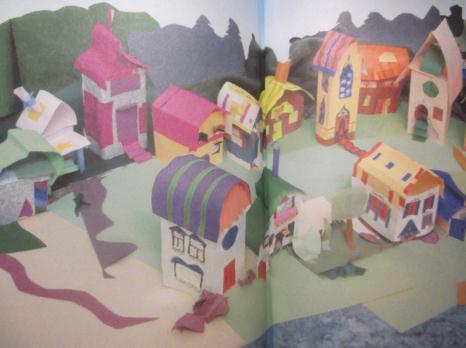 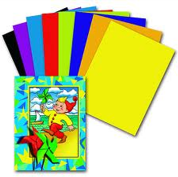 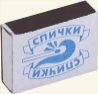 Как необходимо работать
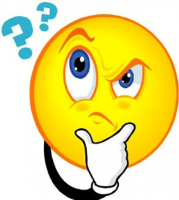 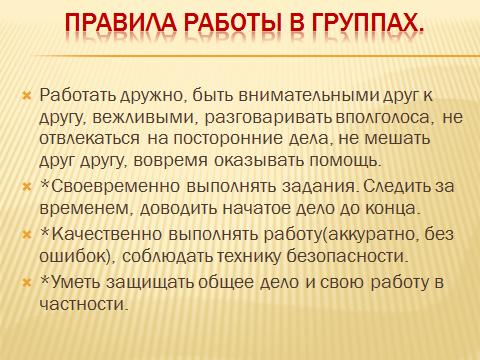 Подумайте…
У каждой группы свои идеи, свои архитектурные задумки.
Подумайте, какой горд будет у вас, какие дома вы хотите видеть в своём городе, что ещё, кроме домов, вы хотите построить.
Возьмите коробку из – под конфет – это будет территория вашего города.
А может быть , рядом с домами вы расположите парк, в котором будут деревья, скамейки, …..
Пофантазируйте и придумайте интересные детали к вашим домам.
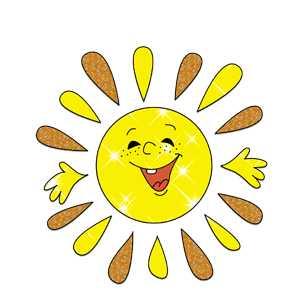 УДАЧИ!!!
Работа в группах
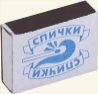 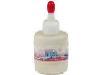 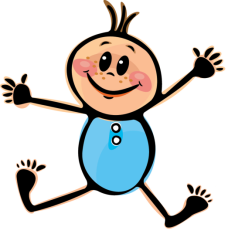 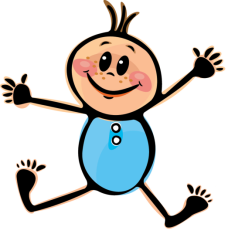 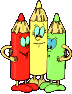 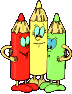 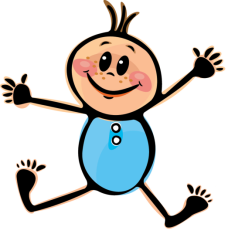 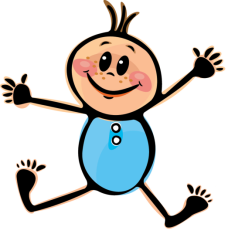 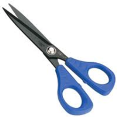 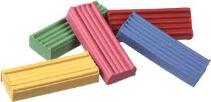 Подведение итогов
Презентация своих работ.


Что нового узнали на уроке?

Ваше настроение:
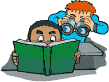 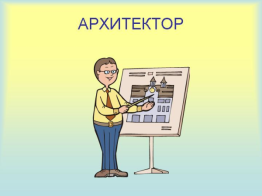 МОЛОДЦЫ!
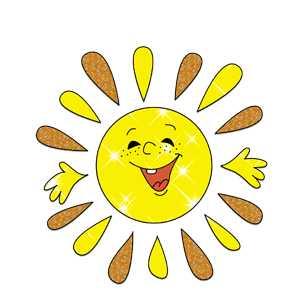 Используемые ресурсы:
900igr.net › Человек › Профессии 5.pps

www.krassota.com/goroda.htm

poiskslov.com/word/макет/

www.newslab.ru/news/318720

www.labirint.ru/books/173446/

www.labirint.ru/books/248851/

Неменская Л. А. Изобразительное искусство. Ты изображаешь, украшаешь и строишь. 1 клас: учеб. для общеобразоват. учреждений/М. : Просвещение, 2011.